INTERKULTURNÍ MANAGEMENT
2020
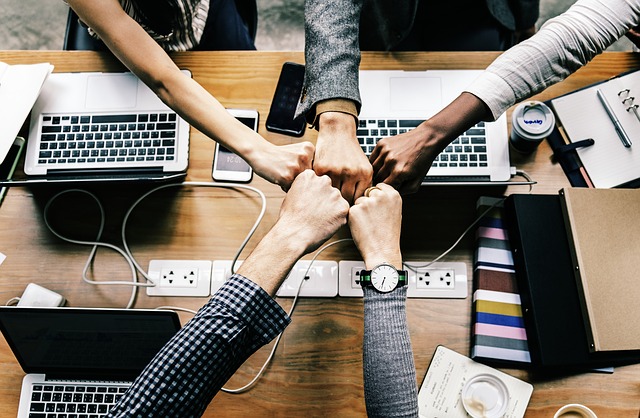 INTERKULTURNÍ MANAGEMENT
MANAGEMENT ?

= proces systematického plánování,
   organizování, rozhodování, vedení lidí a 
   kontroly 
= proces koordinace zdrojů za účelem 
   dosažení určitého cíle
INTERKULTURNÍ MANAGEMENT
KULTURA ?

= historicky podmíněný souhrn duchovních 
   a hmotných hodnot vytvořených a
   vytvářených lidstvem v procesu    
   společenské praxe a charakterizující 
   historicky dosažený stupeň ve vývoji 
   společnosti
INTERKULTURNÍ MANAGEMENT
INTERKULTURNÍ MANAGEMENT ?

= vysvětluje chování lidí v organizacích po 
   celém světě a ukazuje lidem, jak pracovat
   v organizacích se zaměstnanci a klienty 
   z různých kultur
INTERKULTURNÍ MANAGEMENT
LIDSKÝ FAKTOR

pozitivní i negativní
překážka ?
historický vývoj národů

    *leader žena/muž
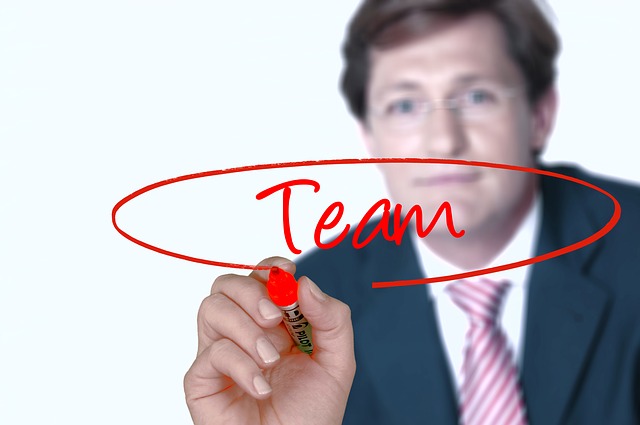 INTERKULTURNÍ MANAGEMENT
2 úhly pohledu na IM
INTERKULTURNÍ MANAGEMENT
Z POHLEDU FIRMY (MANAŽERA)

Specifická oblast

jazyk
víra
denní režim (stravování, modlitba,..)
INTERKULTURNÍ MANAGEMENT
Z POHLEDU FIRMY (MANAŽERA)
Modely systému řízení v nadnárodních korporacích

Dominance národnosti země původu firmy

Dominance národnosti země sídla pobočky

Dominance třetí národnosti
INTERKULTURNÍ MANAGEMENT
Z POHLEDU FIRMY (MANAŽERA)
Modely systému řízení v nadnárodních korporacích

1, Dominance národnosti země původu firmy
  znalost produktu
  znalost centrálního systému řízení
        
ÚSPĚCH MODELU KDYŽ:
  kvalitní řídící pracovník
  oproštění se od kulturních předsudků

* Například Samsung (východoasijská korporace)
INTERKULTURNÍ MANAGEMENT
Z POHLEDU FIRMY (MANAŽERA)
Modely systému řízení v nadnárodních korporacích

2, Dominance národnosti země sídla pobočky
   znalost místního trhu  
   motivace pro místní pracovníky 
   
* Například Microsoft (západoevropské a americké nadnárodní
  korporace)
INTERKULTURNÍ MANAGEMENT
Z POHLEDU FIRMY (MANAŽERA)
Modely systému řízení v nadnárodních korporacích

3, Dominance národnosti země sídla pobočky
  nezáleží na národnosti
  rozhodující jsou zkušenosti a dovednosti
 
* Například menší nadnárodní firmy, které se zabývají specifičtější
  oblastí trhu jako je gastronomie nebo hi-tech
INTERKULTURNÍ MANAGEMENT
Z POHLEDU ZAMĚSTNANCE
Kritéria, které by měl zaměstnanec splňovat při příchodu do mezinárodní korporace

patřičně jazykově vybaven
nakloněn adaptaci
interkulturní dovednosti (kulturní empatie)
odborné dovednosti
osobnostní předpoklady
ochotný, motivovaný, …
INTERKULTURNÍ MANAGEMENT
Z POHLEDU ZAMĚSTNANCE

KULTURNÍ ŠOK
    = Psych. i soc. otřes způsobený překvapivým, 
       nečekaným nebo neuvěřitelným zjištěním, které
       bylo vyvoláno bezprostředním kontaktem 
       jednotlivce, soc. skupiny nebo celé společnosti s 
       cizí kulturou

= > Kulturní šok není jednorázový, rychlý zvrat a také 
      není vždy negativní. Jde o proces, který trvá týdny
      a někdy i měsíce. Délka tohoto procesu závisí na
      našich schopnostech přizpůsobit se změnám, které
      nás v cizím prostředí čekají.
INTERKULTURNÍ MANAGEMENT
Z POHLEDU ZAMĚSTNANCE
KULTURNÍ ŠOK

Konfrontace zaměstnance s odlišnostmi:

jazyk
priority
strava
podnebí
zvyky
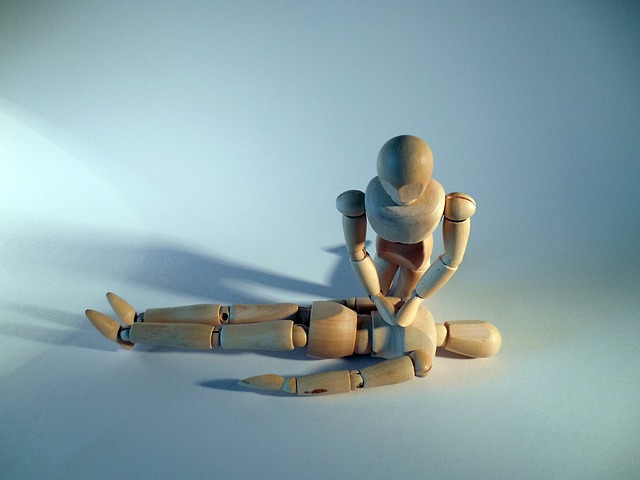 INTERKULTURNÍ MANAGEMENT
Z POHLEDU ZAMĚSTNANCE
KULTURNÍ ŠOK

Projevy kulturního šoku:

Časté mytí rukou
Deprese 
Pocit samoty
Stesk po domově
Bolesti hlavy
Malátnost 
Únava
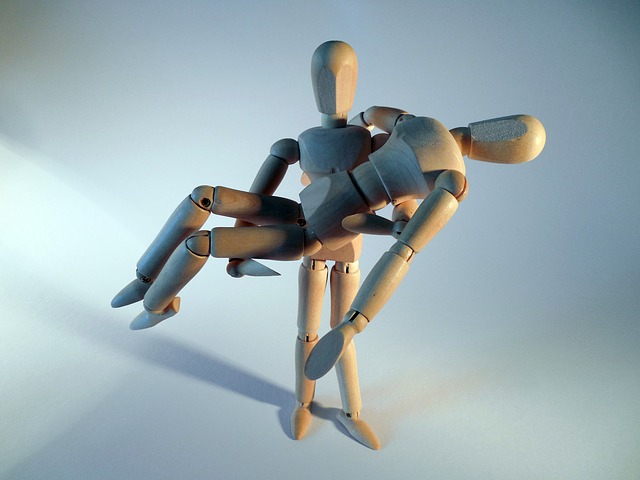 INTERKULTURNÍ MANAGEMENT
Oblasti uplatnění přístupů interkulturního managementu

poradenská činnost při rozvoji mezinárodních trhů
poradenská činnost při zahraničním investování
jednání se zákazníky v různých oblastech světa
plánování globální strategie 
fúze s jinými zahraničními společnostmi rozvoj multikulturálních týmů
řešení mezikulturních konfliktů
řízení mezinárodních vztahů k zákazníkům
řešení situací, v nichž nefungují klasické (myšleno americké) manažerské modely
a další…
DĚKUJI ZA POZORNOST
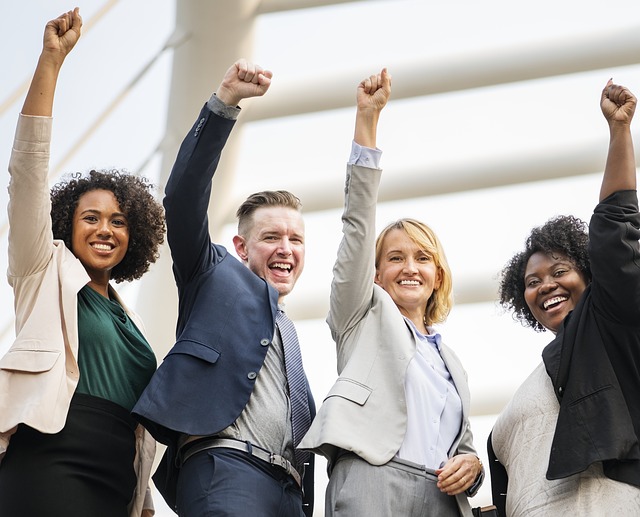 Zdroje
BURGGRAAF, W. on cultures and the multicultural organisation. Breukelen: Vedior, 1998. ISBN 978-907-3314-436.

SAEE, John. Managerial Competence Within the Tourism and Hospitality Service Industries: Global Cultural Contextual Analysis Routledge Advances in Management and Business Studies. United Kingdom: Routledge, 2006. ISBN 1134170777.

KUČERA, David. Kulturní šok: Fáze kulturního šoku. [online]. 2002-06-20

M. Petrusek a kol., Velký sociologický slovník I., str. 547n.

OBRÁZKY POSKYTL SERVER PIXABAY (obrázky jsou osvobozeny od autorského práva)